AFTER/CHIC experimental connections
Two different physics cases
with a common apparatus concept

AFTER@LHC : experimental constraints
CHIC@SPS : experimental design
F. Fleuret - LLR
1
AFTER @ LHC – Physics
Idea : use LHC beam on fixed target
7 TeV proton beam (s ~115 GeV)
p+p, p+A
2.75 TeV Pb beam (s ~72 GeV)
Pb+A, Pb+p
High boost and luminosity giving access to 
QCD at large x
nPDF and nuclear shadowing
QGP
Spin physics
Other ?
See Stan’s talk
F. Fleuret - LLR
2
AFTER @ LHC – Beam extraction
Beam extraction @ LHC
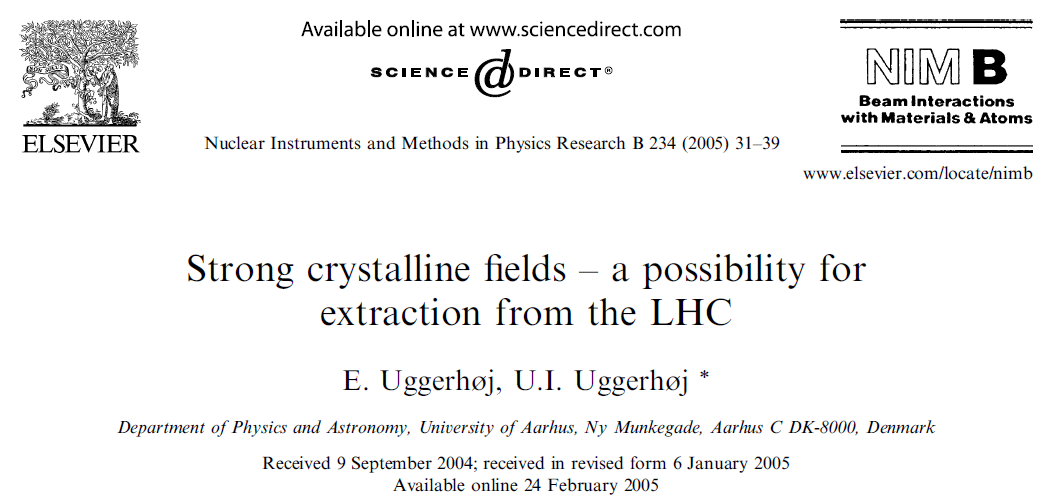 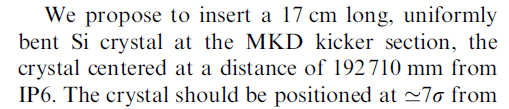 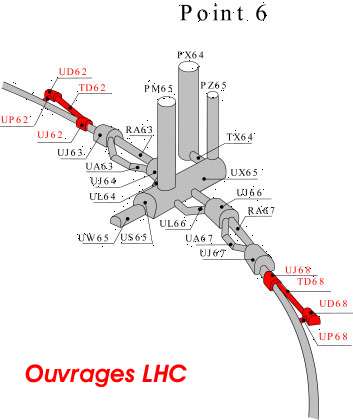 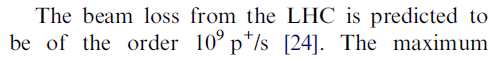 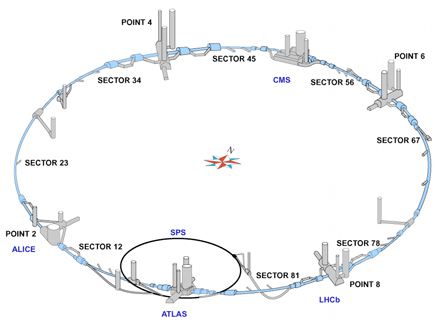 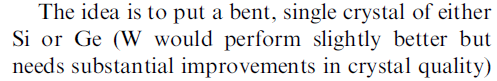 …
…
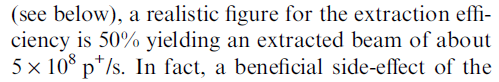 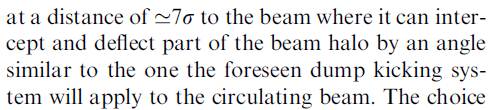 Nbeam ~ 5 x 108 p+/s
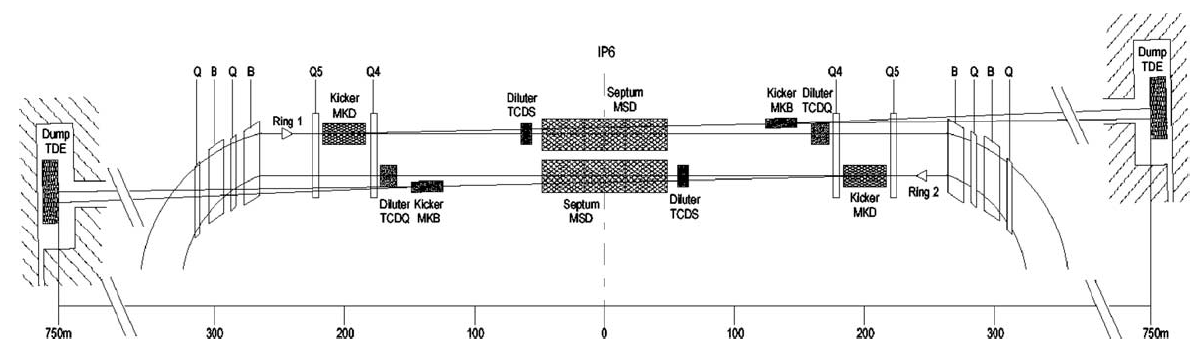 F. Fleuret - LLR
3
AFTER @ LHC – p+A Luminosity
Intensity: expect 5.108 protons.s-1
Beam: 2808 bunches of 1.15x1011 protons = 3.2x1014 protons

Bunch: Each bunch passes IP at the rate:  3.105km.s-1/27 km ~ 11 kHz

Instantaneous extraction: IP sees 2808 x 11000~3.107 bunches passing every second              extract 5.108/3.107 ~ extract 16 protons in each bunch at each pass

Integrated extraction: Over a 10h run: extract 5.108p x 3600s.h-1 x 10h=1.8 1013p.run-1                     extract 1.8 x 1013/(3.2 x 1014)~5.6% of the protons stored in the beam

Instantaneous Luminosity
L = Nbeam x NTarget = Nbeam x (r x e x NA)/A
Nbeam=5 x 108 p+/s 
e (target thickness) = 1 cm 

Integrated luminosity
9 months running/year 
 1year ~ 107 s
 yearL = Linstx107
1 cm thick target
F. Fleuret - LLR
4
AFTER @ LHC – p+A Luminosity
Typical numbers
J/Y @ s=115 GeV
sY ~ 1.5 103 nb 
	 BrYe+e- dsY/dy(y=0) ~ 30 nb

 @ s=115 GeV
Bre+e- ds /dy(y=0)@ 115 GeV ~ 50 pb
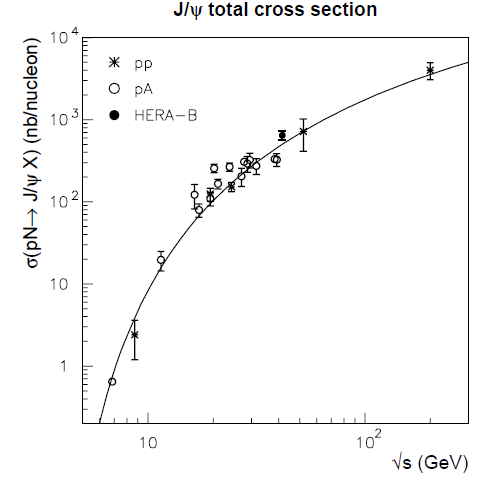 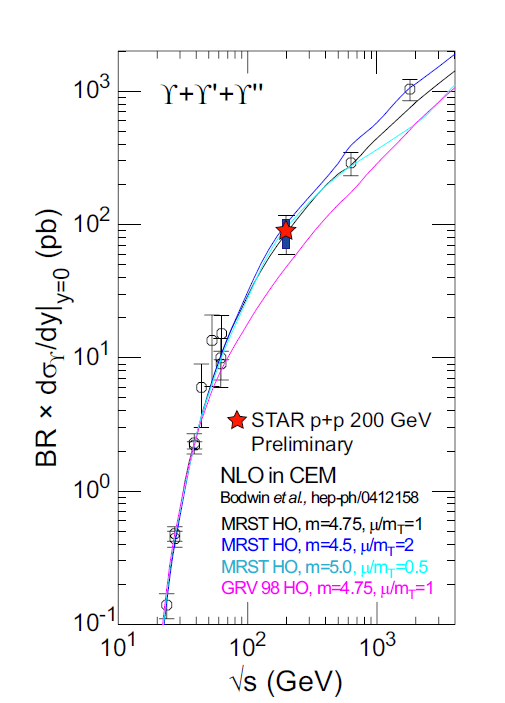 With 1 cm thick target
F. Fleuret - LLR
5
AFTER @ LHC – Pb+Pb Luminosity
Intensity: expect 7.105 Pb.s-1


Integrated luminosity
1 month running/year 
 1year ~ 106 s
 yearL = Linstx106

Typical numbers : PHENIX @ RHIC recorded in 2010
Au+Au @ 200 GeV: 1.3 nb-1
Au+Au @ 62 GeV: 0.11 nb-1
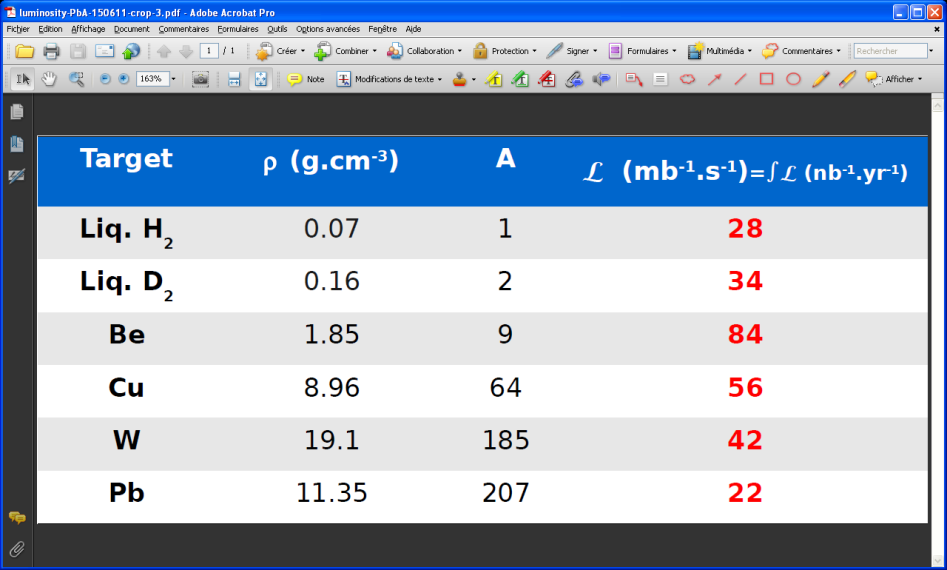 F. Fleuret - LLR
6
AFTER @ LHC - Pseudorapidity
h* = h – yCMS
forward region: h*>0
backward region: h*<0

Very high boost:
With 7 TeV beam : g = 61.1
With 2.75 TeV beam: g = 38.3

Very well placed to access backward physics


Note : taking x2 = M/s e-y 
x2(J/Y) = 1  yJ/Y ~ -3.6
X2() = 1     y ~ -2.4
h*=-4.5
yCMS= 4.8
7 TeV
h*=-4.8
h*=-4
h*=0
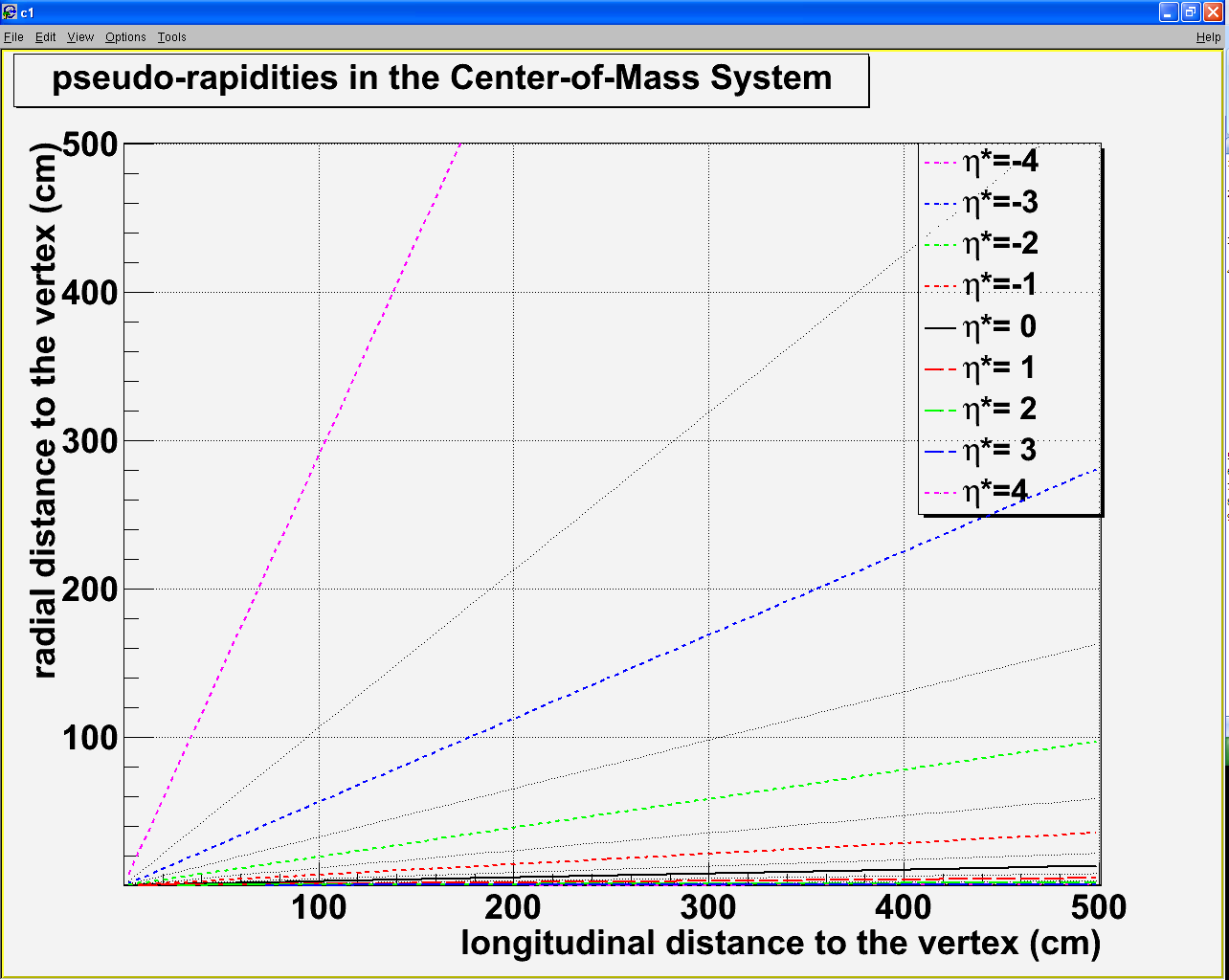 yCMS= 4.3
2.75 TeV
h*=-4.3
h*=-4
h*=-3.5
h*=0
F. Fleuret - LLR
7
AFTER @ LHC – Multiplicity
Number of charged particles/rapidity unit
(1.5 x ~ charged+neutral)

p+p @ 115 GeV ~ 2

d+Au @ 200 GeV: max~11

Au+Au @ 62.4 GeV: max~450
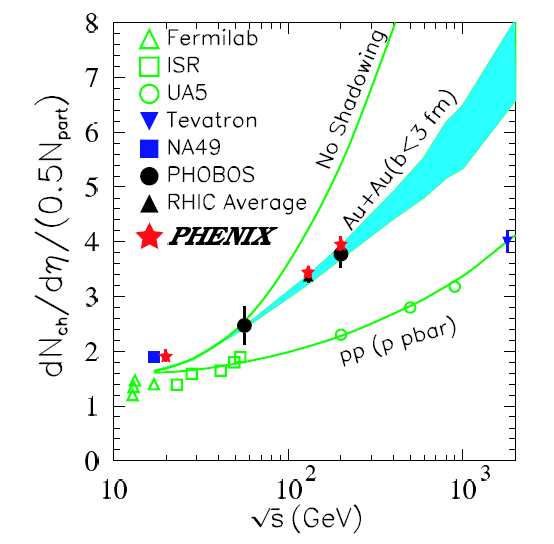 p+p
PRL 93, 082301 (2004)
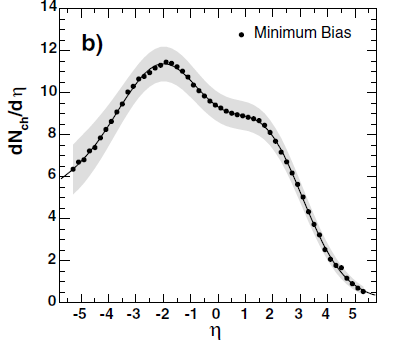 PRC 74, 021901(R) (2006)
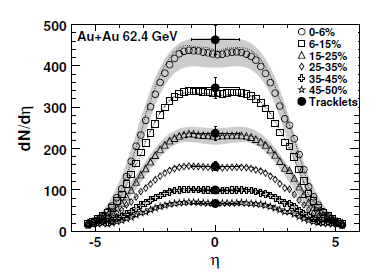 d+Au
F. Fleuret - LLR
8
AFTER @ LHC – Detector
Typical detector: -3.5 < ycms < 0

Multipurpose detector:
Vertex
Tracking
Calorimetry
Muons

Compact detector
Because of the high boost, the detector must be as compact as possible
Need ultra-granular technologies
MuID
~0.1 m
~0.2 m
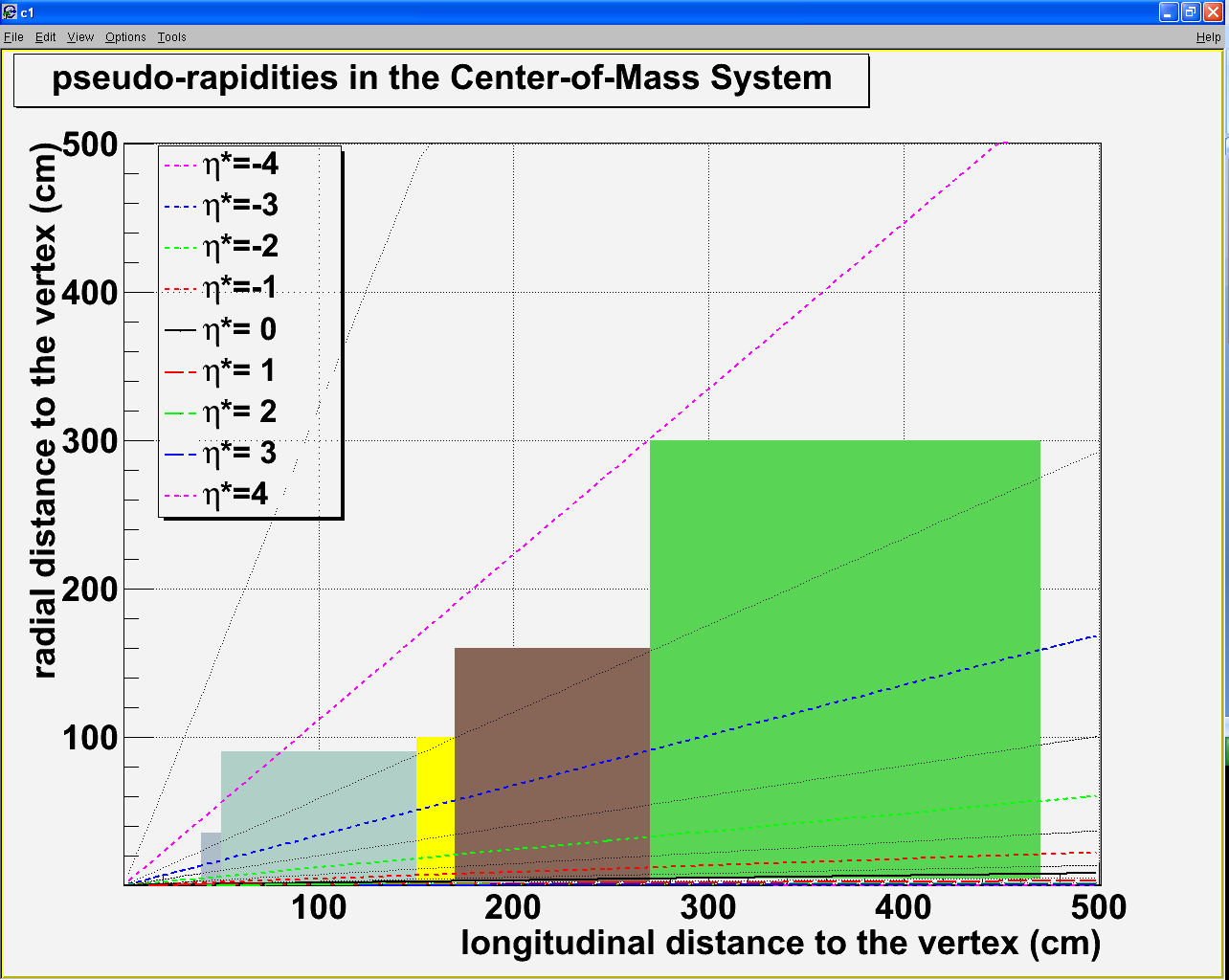 ~1 m
~2 m
~1 m
EMcal
Hcal
h*=0
F. Fleuret - LLR
9
AFTER @ LHC – Detector
Dimension
HCal
3 m
EMCal
muons
tracker
vertex
5 mm
~4.5 m
F. Fleuret - LLR
10
AFTER @ LHC – Conclusion
Wide physics case 
QCD at large x
nPDF and shadowing
QGP
Spin
Other ?

Up to 7 TeV beam
very high boost
need ultra-granular (new) technologies

Connection with the CHIC experiment @ SPS
Physics : QGP, nPDF and shadowing
The CHIC @SPS experiment also needs ultra-granular technologies
Take advantage of the CHIC expertise to design AFTER
F. Fleuret - LLR
11
CHIC @ SPS – Physics case
Test charmonium sequential screening in a QGP
Measure cc in A+A @ 17 GeV
How cc is suppressed relative to J/Y ?  Dependence with y, pT, Npart,… ?
Mandatory to draw the whole picture (SPS .vs. RHIC .vs. LHC)

Goal: measure cc  J/Y g  m+m- g within ycms [-0.5, 0.5]
Challenge: measure cc’s g in a high p0 multiplicity environment
Measure charmonia production in p+A
	what is the depence of charmonia suppression with rapidity @SPS energies?
	Crucial to understand effects due to cold nuclear matter
	
	Goal : measure charmonia within ycms [-0.5, 2]
(See Tuesday talk)
F. Fleuret - LLR
12
CHIC @ SPS – experimental setup
Active target  vertex  spectrometer  calorimeter  absorber  muID
MuID
EMCal
Muon Filter
(absorber)
target
tracking
tracking
Beam
vertex
Dipole field
F. Fleuret - LLR
13
CHIC @ SPS – Tracking
The NA60 pixel detector 




The CHIC pixel detector
~40 cm
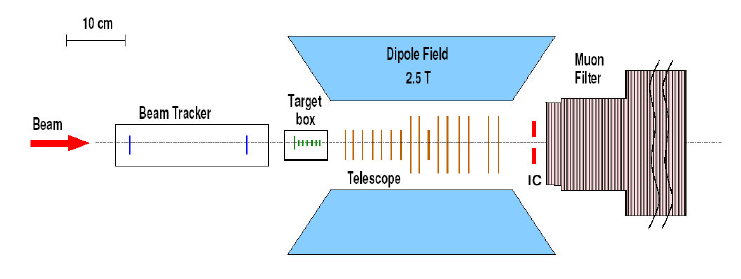 L = 0.4 m
~100 cm
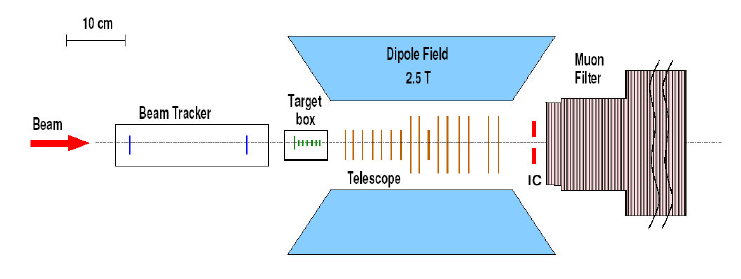 L = 1 m
F. Fleuret - LLR
14
CHIC @ SPS – Calorimetry
Need very high segmentation
Expect up to ~400 photons/rapidity unit
Need to separate two electromagnetic showers
Need to isolate photons from p+/- contamination
W + Si calorimeter à la Calice
30 layers
0.5 x 0.5 cm2 pads
24 X0 in 20 cm
DE/E ~ 20% / E
W+Si : two relevant quantities
Distance between 2 incoming particles: at least one free pad

Moliere Radius
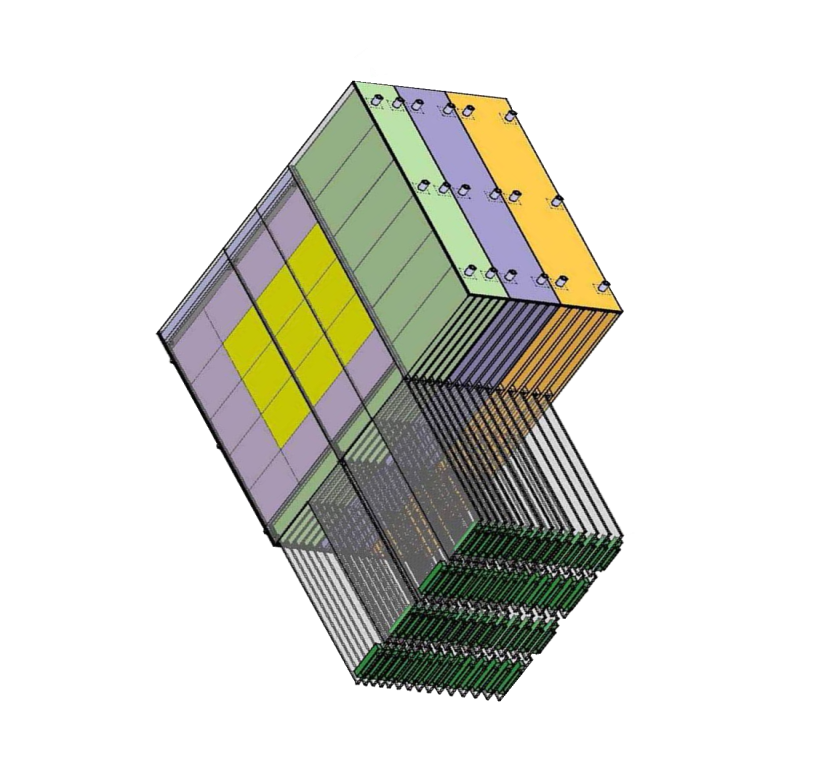 bad
good
Set detector position according to event multiplicity 
 at CHIC: zcalo ~ 2m
Geometrical condition: in principle
Dg > 2cm
F. Fleuret - LLR
15
CHIC @ SPS – Calorimetry
Full simulation performed with the Calice Ecal proto
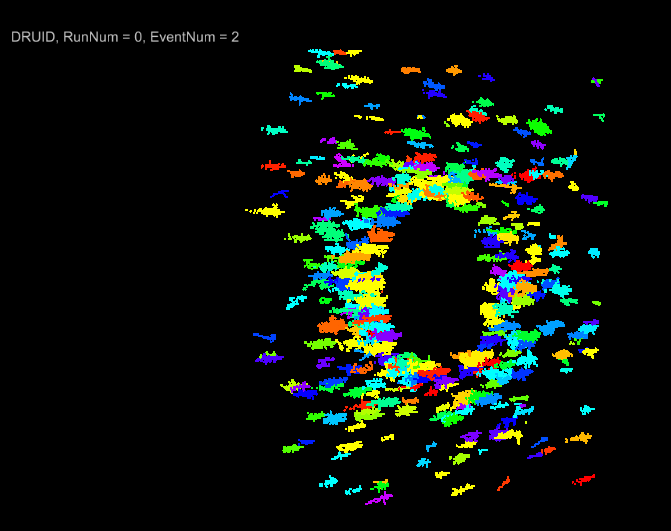 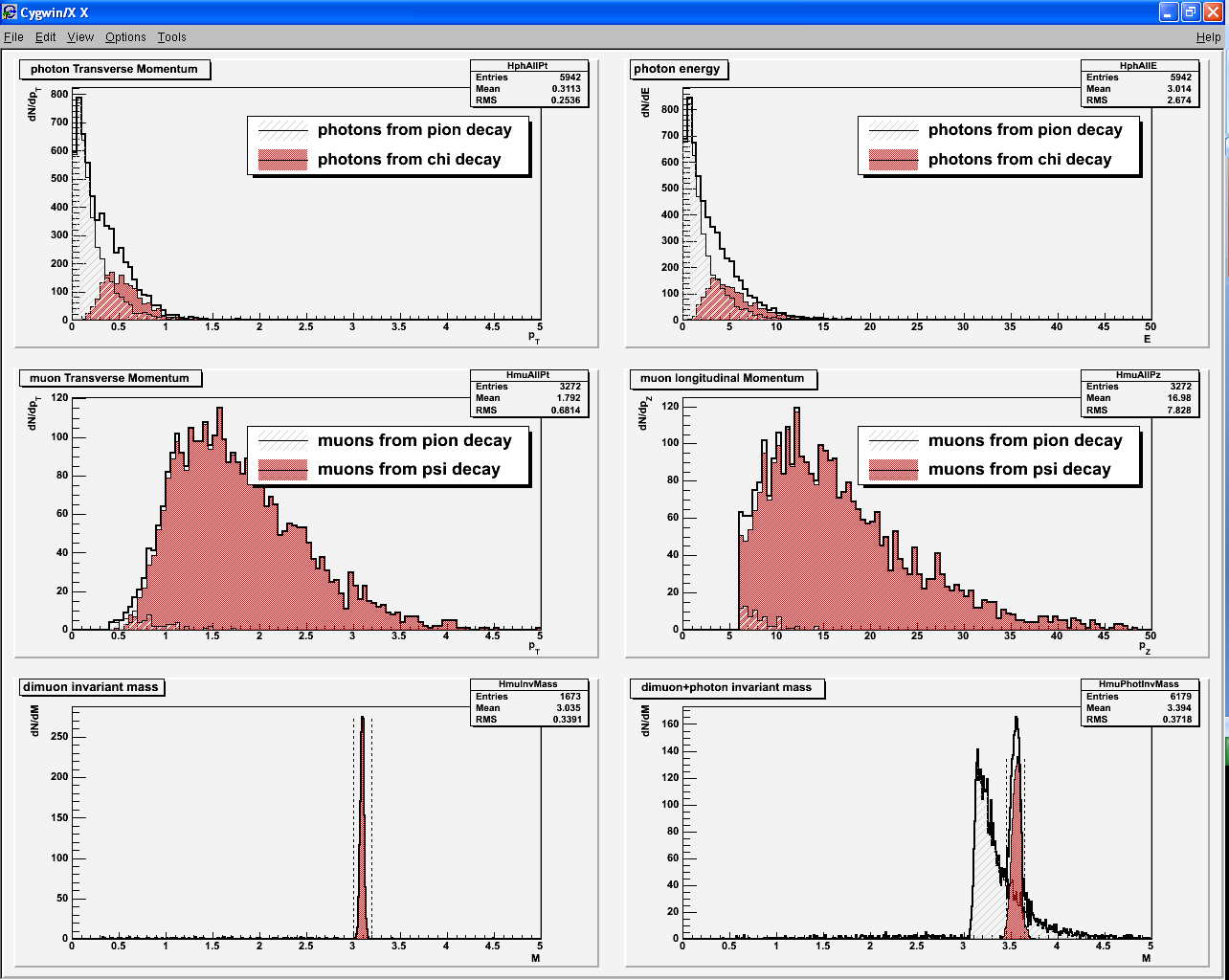 <E>~3 GeV
Pb+Pb
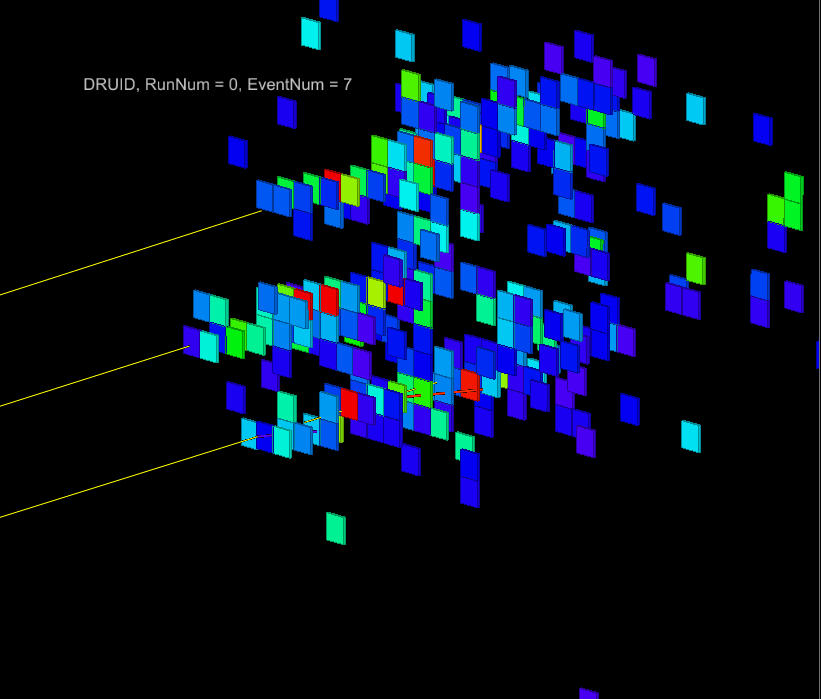 3 photons with E~2 GeV
distance between each photon~ 2 cm
0.5 x 0.5 cm² pads
(full simu made by D. Jeans -  Calice collab.)
F. Fleuret - LLR
16
CHIC @ SPS – Absorber
Absorber type
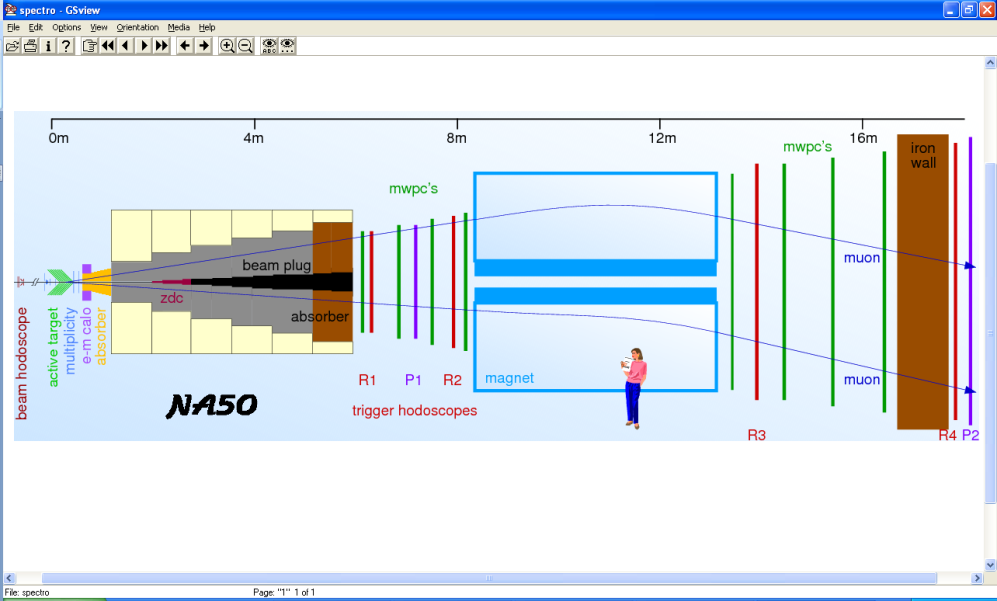 NA50/NA60 : measure muon momentum after the absorber 
                          must minimize multiple scattering
Must use low Z material: best = BeO (but expensive)
NA50 : 0.6 m BeO + 4 m C + 0.6 m Fe = 5.2 m

CHIC : measure muon momentum before the absorber
             minimization of multiple scattering not crucial
             can use Fe material To absorb p+/-
DHCal
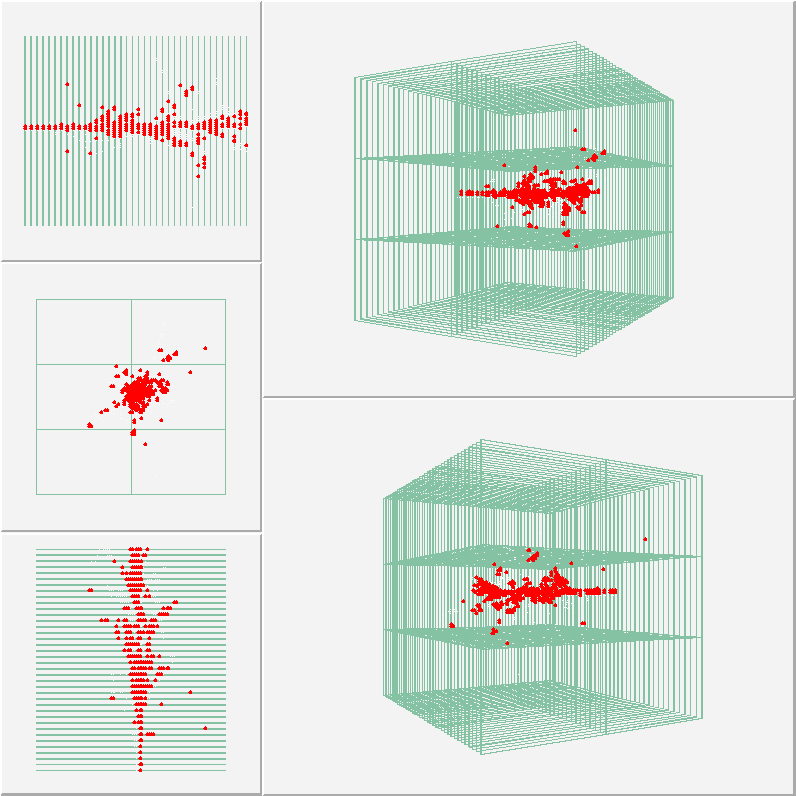 Need to match muon track position between spectrometer and trigger : Use an instrumented Fe absorber
m
p+
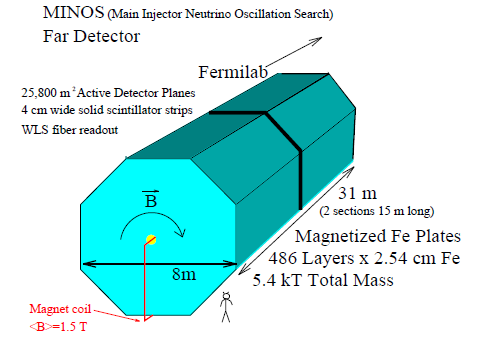 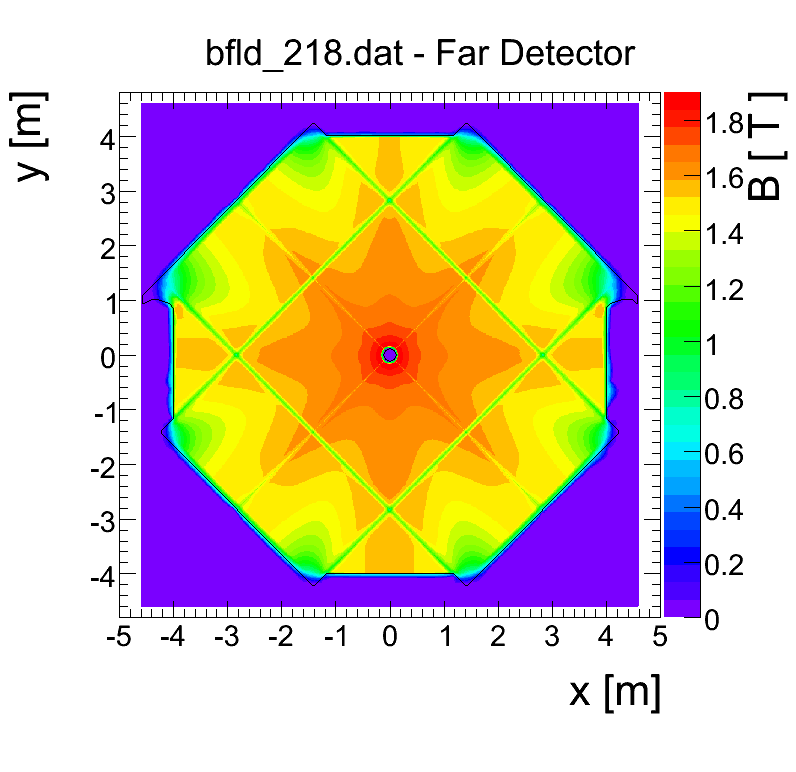 http://newsline.linearcollider.org/archive/2010/20101104.html
Can match muon track  momentum between spectrometer and trigger : Use magnetized Fe absorber ?
Minos
F. Fleuret - LLR
17
CHIC @ SPS – Overall design
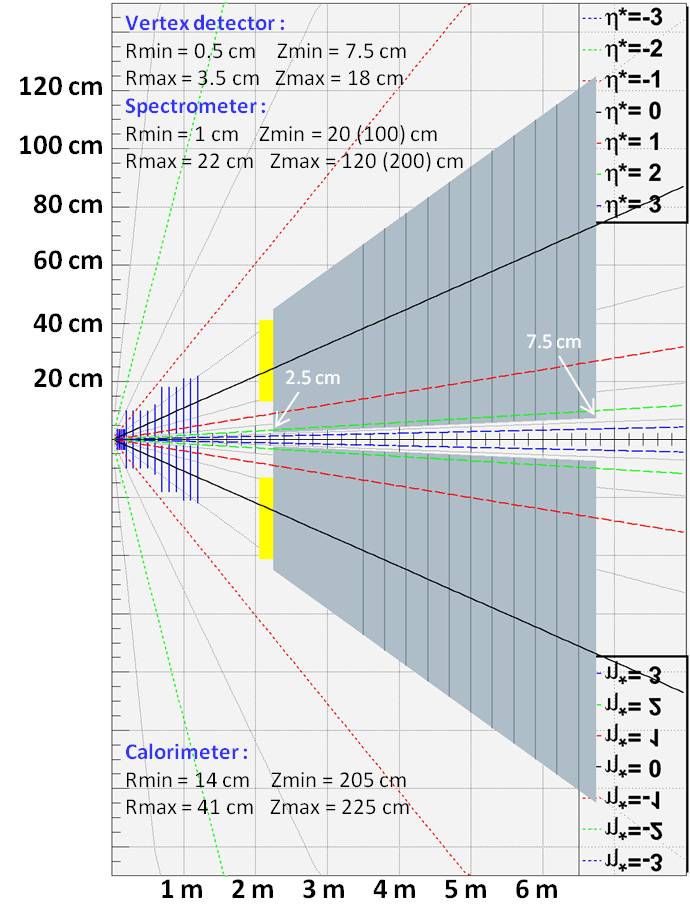 Primary goals : 
cc  J/Y + g  m+ m- g at yCMS = 0
J/Ym+ m- in large yCMS range
Detector features : very compact
Spectrometer
- Measure tracks before absorber   sM~20 MeV/c²
- Covers yCMS [-0.5, 2]  need high segmentation
 Silicon technologies
Calorimeter
- Measuring g in high p0 multiplicity environment                                                      
 ultra-granular EMCal (Calice)
Absorber/trigger
- Using 4.5 m thick Fe to absorb p/K and low P m+/-
- Can use smaller absorber if Fe magnetized
- Trigger to be defined (expected rate = 0.3 kHz)
Expected performances
tracking :

Calorimetry :
Dipole field
F. Fleuret - LLR
18
CHIC @ SPS – Performances
cc2 in p+p collisions at s=17.8 GeV
Sample:
20 kevents with Pythia 6.421
1 cc2J/Y g m+ m- g per event
Smearing DPm/Pm = 1%
Smearing DEg/Eg = 20%/Eg
Selections :
Keep muons w/ -0.5 < ycms < 0.5
Keep muons w/ Pz > 7 GeV
Keep muons w/ zvertex < 215 cm
Keep photons w/ -0.5 < ycms < 0.5
Reject photons w/ Mgg [100, 160] MeV/c²
Results : signal/bkg = 2.8 

cc2 in Pb+Pb at s=17.8 GeV
Sample:
10 kevents minbias with Epos 1.6
1 pythia cc2 embedded in each event
Same selections as in p+p
Reject g if not in the same hemisphere as J/Y
Results : signal/bkg = 3.6
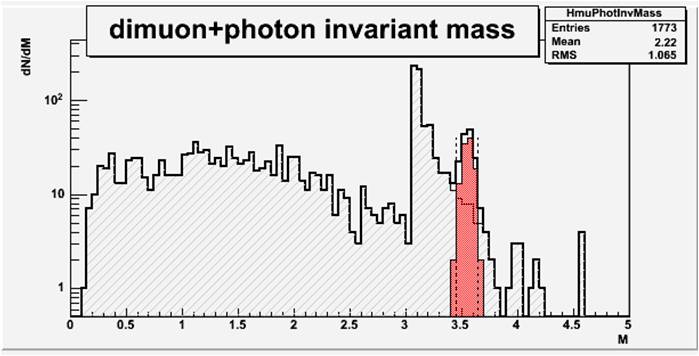 F. Fleuret - LLR
19
AFTER/CHIC - Conclusion
CHIC :   (contact : F. Fleuret) 
Very strong physics case : measure cc in Pb+Pb collisions @ SPS energies
not done in the 90’s-00’s because needed technologies not available at that time
Today, ultra-granular technologies are mature
Measuring cc in Pb+Pb collisions is now doable
Contact: F. Fleuret (fleuret@in2p3.fr) – LLR, Elena Ferreiro – Santiago

AFTER : 
Wider physics case (QCD at large x, nPDF, nuclear shadowing, QGP, spin physics)
Up to 7 TeV beam, very high boost, need ultra-granular technologies
Take advantage of the CHIC expertise to design AFTER
Contact: J.-P. Lansberg (lansberg@in2p3.fr) - IPNO, S. Brodsky – SLAC, F. Fleuret – LLR, C. Hadjidakis – IPNO

Timescale and plans :
July 7th 2011 : one-day meeting
October 2011 : 
Draft of a Letter Of Intent for CHIC to be submitted to SPS-C by the end of the year.
GDR-QCD meeting.
December 2011 : CHIC/AFTER ANR calls for proposal
simulations for CHIC (experimental)/AFTER (physics) 
2012 : AFTER expression of interest
F. Fleuret - LLR
20
Backup
F. Fleuret - LLR
21
CHIC @ SPS – Conclusion
A key measurement to test charmonium sequential screening in QGP
Not done in the 90’s-00’s because needed technologies not available at that time
Today, ultra-granular technologies are mature
Measuring cc in Pb+Pb collisions is doable
Inaugurate a new generation of detectors for fixed target experiments
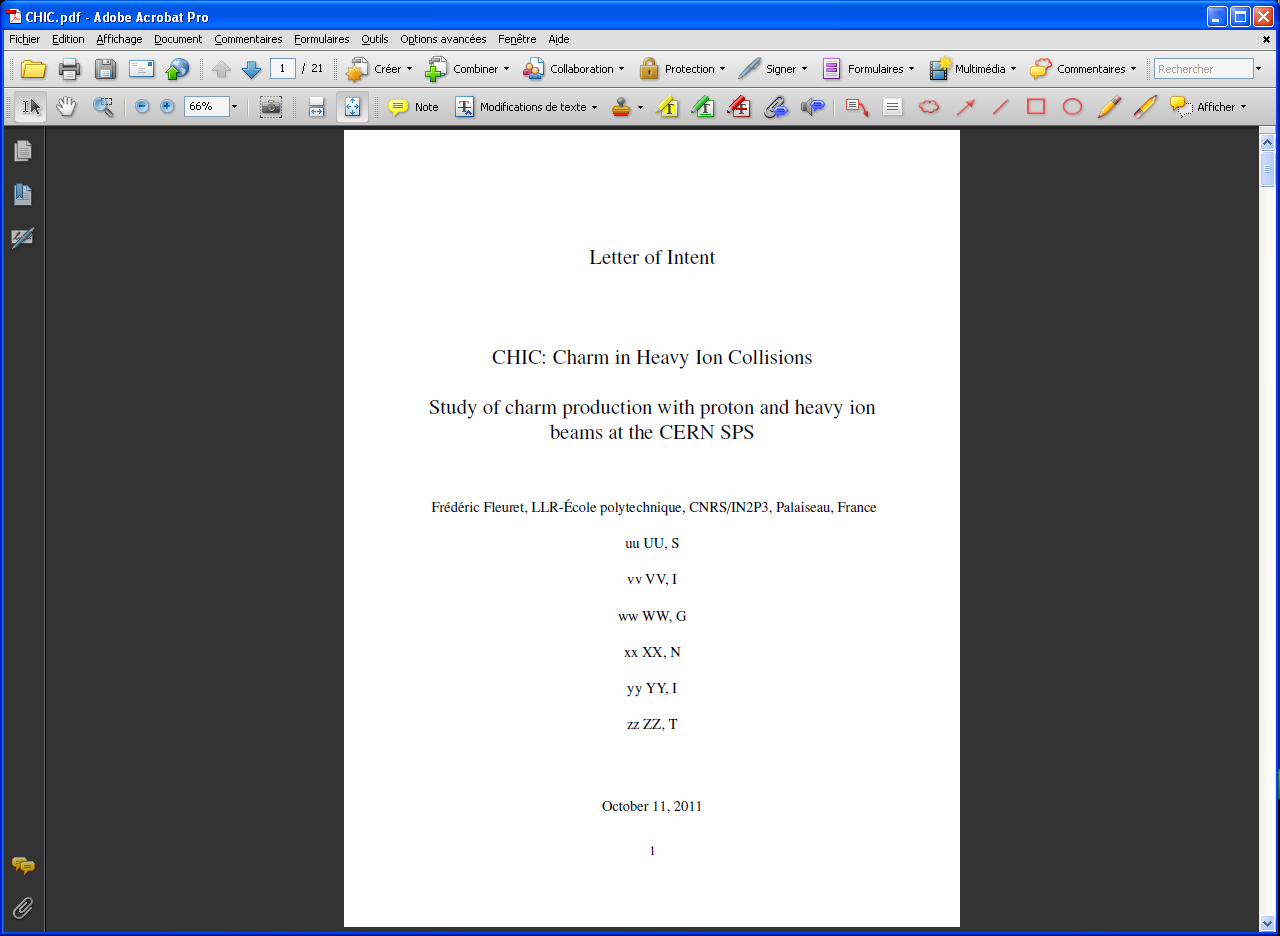 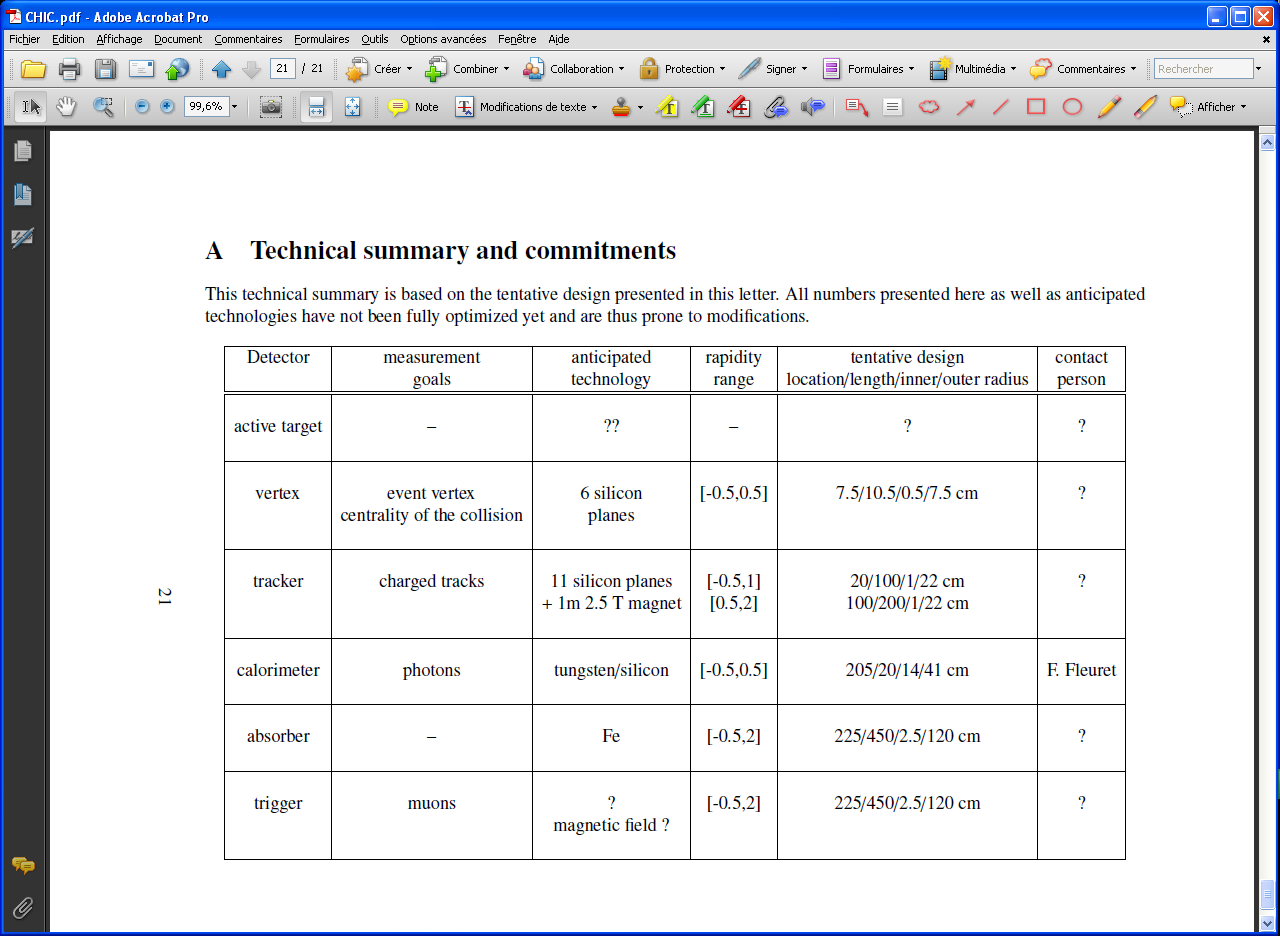 F. Fleuret - LLR
22
CHIC @ SPS - Expected yields
Need high intensity p and Pb beams (~ 107 Pb/sec)
NA50/NA60 beam line not available (NA62)
H2 beam line occupied by NA61
H4 and H8 available but need shielding for HI


NA50: European Physical Journal C39 (2005) 335 
New measurement of J/y suppression in Pb+Pb at 158 GeV/nucleon 
35 days of data taking in 2000
~1.107Pb/s over 5s bursts every 20s
4 mm thick Pb target (10%lI) 
~ 100 000 J/Ym+m- within y*[0,1] (on tape)


Expect fair amount of cc: NJ/Y ~ 60% direct + ~30% from cc + ~10% from Y’ 
With same conditions as 2000 NA50 setup  ~20 000 cc expected within yCMS
Expect more with larger y* range
Expect more with thicker target (1cm for instance)
North Area Beamlines
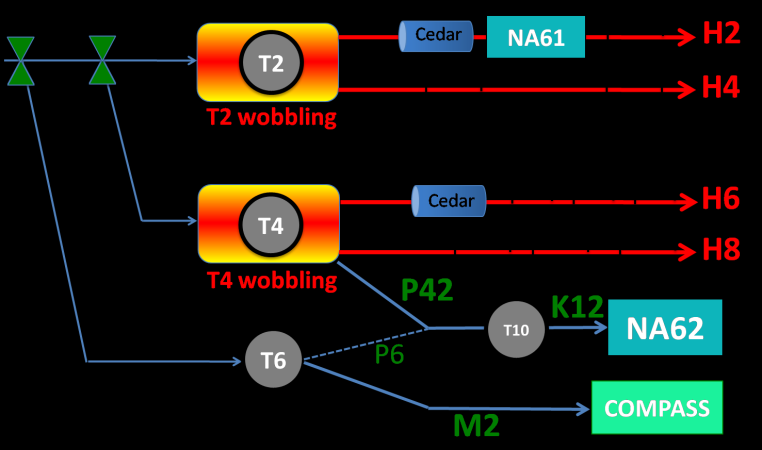 |y=0
F. Fleuret - LLR
23
Fixed target experiments @ SPS
NA38, NA50, NA51: 1st generation
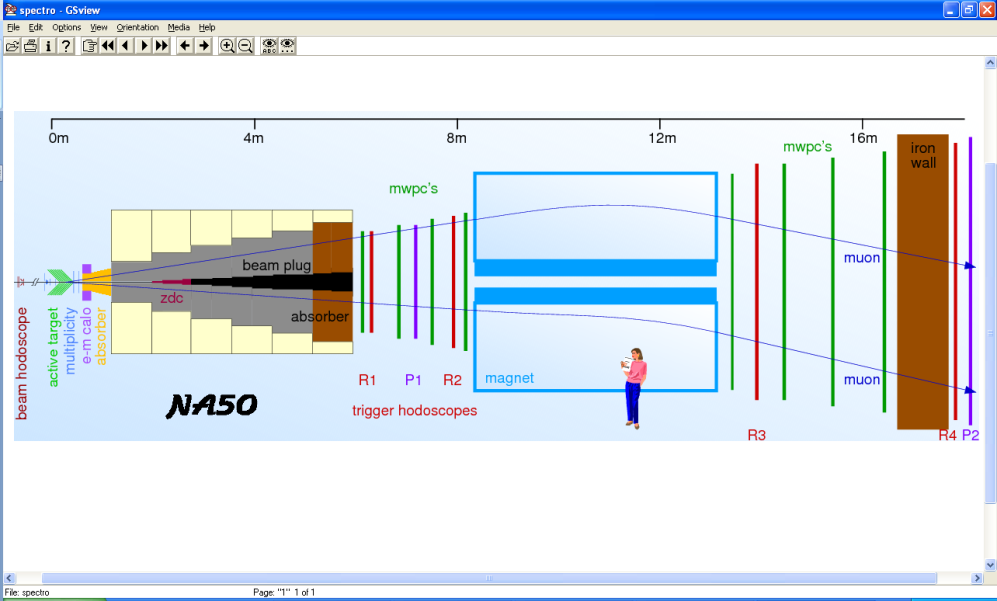 Active Target  absorber  spectrometer  muID
Active target, but no vertex for open charm and not very good mass resolution
Frédéric Fleuret - LLR
24
Fixed target experiments @ SPS
NA60: 2nd generation
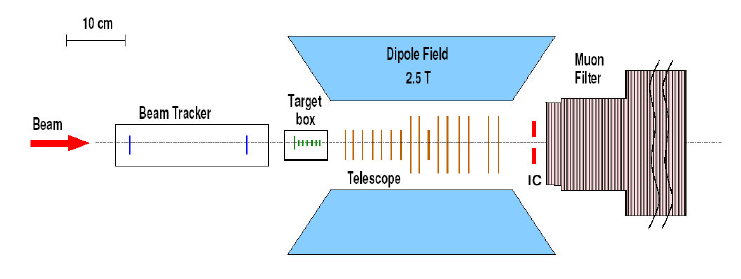 + NA50
See NA50
Active Target  telescope  absorber  spectrometer  muID
Active target, vertex for open charm and not very good mass resolution
Frédéric Fleuret - LLR
25